Planning School-assessed CourseworkUnit 3 Physics 2020
Maria James
The copyright in this PowerPoint presentation is owned by the Victorian Curriculum and Assessment Authority or in the case of some materials, by third parties. No part may be reproduced by any process except in accordance with the provisions of the Copyright Act 1968 or with permission from the Copyright Officer at the Victorian Curriculum and Assessment Authority.
Session aims
Build an understanding of Unit 3 audit process for the VCE Physics Study Design 2017-2022.
Build skills and knowledge to enable increased teacher capacity to develop Unit 3 School-assessed Coursework (SAC) tasks that are compliant, engaging, rigorous and accessible.
The audit process
Who is audited?
All Victorian schools are audited in at least one VCE study each year
10% of all Victorian providers of VCE Physics will be audited in 2020
Randomised, representative providers are sampled, for example, teachers are not ‘followed’ or ‘hunted down’ when moving from one school to another.
Purpose of the audit
Schools are audited to ensure that: 
the assessment parameters and specifications set out in the accredited VCE Physics Study Design are being observed in practice
assessment is being carried out in line with the VCE Assessment Principles and requirements of the VCE and VCAL Administrative Handbook 2020.
Throughout the audit process, the school’s leadership team should provide support and guidance to subject teachers to ensure the school’s policies and processes are appropriately represented in the school’s responses to the audit.
[Speaker Notes: It is about Compliance NOT Quality assurance]
Outside the audit scope
The audit process does not make comment on:
how studies are taught
individual teacher performance
sequence, scheduling, choice of materials or task selection (as long as it is in line with VCE study design).
The audit is a compliance check ONLY of the school’s practices.
[Speaker Notes: The audit does not make comment on:
how studies are taught
judgements on teacher performance or approach to teaching
administrative management of the VCE
sequence, scheduling, choice of materials and task selection (as long as it is in line with VCE Study Design)

These areas fall outside of what is to be audited and these are mostly school/teacher decisions.



As mentioned in previous slide – it is about compliance not quality assurance]
VCE Audit Panels
The VCE Physics Audit Panel uses the VCE assessment principles and the study design to determine if the VCAA assessment standards and requirements are being met for the study in the school being audited.

The first stage of the audit is completed early in the delivery of the Unit being audited so that, if any major errors are detected, the Curriculum Manager can contact the school and appropriate support can be provided.
Schools will proceed to the second stage of the audit (Further evidence required) if insufficient information was received in the first stage of the audit to confirm compliance
[Speaker Notes: In making a judgement about if assessment is valid, we ask:
Is the assessment task fair and reasonable?
Is the assessment task type in line with the VCE study design? 
Are clear instructions provided to students?
Is the task run under fair conditions?
Are the conditions substantially the same for all students?]
VCE assessment purposes and principles
Multiple purposes of VCE assessment
Assessment is an integral part of teaching and learning at the senior secondary level that:
Measures student achievement
Articulates and maintains standards
Identifies opportunities for further learning
Provides the basis of the award of a senior secondary post-compulsory certificate.
[Speaker Notes: School are encouraged to develop their own school based assessment task that meet the needs to the cohort of students and the context in which they are learning.
However, when developing tasks it is important that the tasks meet the requirements of the study design and the VCAA assessment  principles]
School-based Assessment
Purpose:
to determine a student’s level of achievement 
MAY provide evidence that contributes to the determination of achievement of outcomes and completion of a unit. 
HOWEVER the decision about completion of an outcome is distinct from the assessment of levels of achievement.
For general guidelines and advice, refer to p. 72 of the 
VCE and VCAL Administrative Handbook 2020
[Speaker Notes: The VCAA specifies the assessment procedures for students undertaking scored assessment in Units 3 and 4.
Designated assessment tasks are provided in the details for each unit in the VCE study designs.

Teachers must develop courses that provide appropriate opportunities for students to demonstrate satisfactory achievement of outcomes.

Satisfactory completion
The award of satisfactory completion for a unit is based on the teacher’s decision that the student has demonstrated achievement of the set of outcomes specified for the unit. 

The assessment of levels of achievement is separate from the decision to award an S for satisfactory completion of a unit. VCE unit results (S or N) contribute to satisfactory completion of the certificate and not to study score calculation.
Final School-based Assessment scores contribute to the calculation of a study score. Where the assessment item developed combines the demonstration of outcomes (S or N) and levels of achievement (scored assessment), best practice would support students who did not meet the outcome through the completion of the assessment item being afforded additional opportunities to demonstrate the outcome. For example, a teacher may consider work previously submitted, provided it meets the requirements. Students may not resubmit work to improve a School-based Assessment score.]
Developing School-based Assessment
Schools and teachers of the study should develop their own School-assessed Coursework (SAC) tasks based on the VCE Assessment Principles. For Unit 3, specified tasks are set out in the VCE Physics Study Design on p 41.
School-based assessment in VCE Physics will:
Allow for authentication of student work
Be mainly completed in in class within the nominated timeframe
Elicit a spread of student results
Allow consistent judgment for all students of Physics within the school
Formative vs summative assessment
How will you know where your students are ‘at’ on a learning continuum?
How will you identify student strengths/weaknesses in content/skills?
How will you determine what do your students know and what can they can do?
How will you determine what your students don’t know and what they can’t they do?
How will you teach and assess to address any issues? 
How can feedback be provided to students about their progress in VCE studies? 
How can SAC tasks be formative as well as summative assessments?
Feedback
Feedback can occur at any point in the teaching, learning and assessment cycle 
Feedback provides students with information on:
where they are at in their learning
how to improve their learning.
Feedback to students on their performance in SAC tasks is an important aspect of the assessment process.

“The research is clear: improving feedback practices can significantly improve student learning and the quality of teaching in classrooms.”
 
Spotlight – Reframing feedback to improve teaching and learning Australian Institute for Teaching and School Leadership
[Speaker Notes: Teacher feedback about student learning is essential for students and integral to teaching, learning and assessment. Feedback can clarify for students: how their knowledge, understanding and skills are developing in relation to the syllabus outcomes and content being addressed how to improve their learning.

Principles of effective feedback
Feedback enables students to recognise their strengths as well as areas for development, and to identify and plan with their teacher the next steps in their learning. Students should be provided with opportunities to improve their knowledge, understanding and skills through feedback that:
is timely, specific and related to the learning and assessment intention
is constructive and provides meaningful information to students about their learning in a variety of forms
focuses on the activity and corrects misunderstandings
identifies and reinforces students’ strengths
provides information about how they can improve
facilitates the development of and provides opportunities for self-assessment and reflection during the learning process
informs future teaching and learning opportunities.

Feedback can occur at any point in the teaching, learning and assessment cycle. 

The nature of the assessment activity and the context of the learning influences the type of feedback provided to students. 

Feedback may take a variety of forms.
oral feedback from the teacher, student and their peers, such as collaborative activities and conferencing
written feedback from the teacher and/or peers, based on the criteria for assessing learning.
Teachers may consider the following forms of feedback to support teaching, learning and assessment:
whole-class discussions to clarify the task during the activity, including blogs, wikis and forums
whole-class or individual student comments about aspects of the activity where students performed well, and how to improve
peer and self-assessments and self-reflections
checklists, criteria sheets, comments or grades
ongoing oral or written comments, including questioning students’ understanding
cues, reinforcements or prompts to redirect learning
drafts and resubmissions
peer collaborations using online tools
written, audio or digital annotations
discussion of a range of student work samples and other examples beyond the classroom in relation to criteria.]
Four VCE assessment principles
VCE Assessment must be:
valid and reasonable
equitable
balanced
efficient.
https://www.vcaa.vic.edu.au/Documents/vce/VCE_assessment_principles.docx
VCE assessment principles
When designing assessment tasks that are valid and reasonable
ASK, is the task:
fair and reasonable?
specified in the study design as one of the designated task types?
conducted under fair conditions?
conducted under substantially the same conditions for all students in the cohort?
are there clear instructions included?
[Speaker Notes: VCE assessment will be valid. This means that it will enable judgments to be made about demonstration of the outcomes and levels of achievement on assessment tasks fairly, in a balanced way and without adverse effects on the curriculum or for the education system. The overarching concept of validity is elaborated as follows [VRQA Standards 2, 3]. 

VCE assessment should be fair and reasonable Assessment should be acceptable to stakeholders – including students, schools, government and the community. The system for assessing the progress and achievement of students must be accessible, effective, equitable, reasonable and transparent. The curriculum content to be assessed must be explicitly described to teachers in each study design and related VCAA documents. Assessment instruments should not assess learning that is outside the scope of a study design. Each assessment instrument (for example, examination, assignment, test, project, practical, oral, performance, portfolio, presentation or observational schedule) should give students clear instructions. It should be administered under conditions (degree of supervision, access to resources, notice and duration) that are substantially the same for all students undertaking that assessment. Authentication and school moderation of assessment and the processes of external review and statistical moderation are to ensure that assessment results are fair and comparable across the student cohort for that study [VRQA Standard 2]. 

VCE assessment should be equitable Assessment instruments should neither privilege nor disadvantage certain groups of students or exclude others on the basis of gender, culture, linguistic background, physical disability, socioeconomic status and geographical location. Assessment instruments should be designed so that, under the same or similar conditions, they provide consistent information about student performance. This may be the case when, for example, alternatives are offered at the same time for assessment of an outcome (which could be based on a choice of context) or at a different time due to a student’s absence.]
Students should be informed of the conditions of the task and criteria for assessment
[Speaker Notes: QA checklist: Quality assurance
These are the things that should feature on a SAC coversheet]
Assessment of an Outcome
VCE Physics Unit 3 Outcome 3

Investigate motion and related energy transformations experimentally, analyse motion using Newton’s laws of motion in one and two dimensions, and explain the motion of objects moving at very large speeds using Einstein’s theory of special relativity
Notes: 
Not all of an Outcome is required to be assessed in a SAC task
If multiple SAC tasks are selected to assess an Outcome, different elements of the Outcome should be covered
How much of an outcome should be assessed?
Compare Einstein’s theory of special relativity with the principles of classical physics
Discuss the circumstances in which:
 it is sufficient to use this key knowledge point as the basis of the sole assessment task for Outcome 3
 it is not sufficient to use this key knowledge point as the basis of the sole assessment task for Outcome 3.
2019 Unit 3 audit – ‘valid and reasonable’
The majority of school’s assessment tasks were valid and reasonable. The major issues found were:

Requirements of task did not match task chosen, e.g. data analysis task selected however the task primarily involved a set of structured questions that did not related to the data presented
Time allocated for assessment tasks outside scope of study design (Study design states approximately 50 minutes per task)
Students being required to complete 2 separate reports for the ‘annotations of at least two practical reports’ task.
Inclusion of multiple-choice questions in ‘data analysis’ task – inclusion of multiple-choice questions is appropriate for a ‘test’ task.
[Speaker Notes: When going through the audit responses, most of the issues with assessment where found to be NOT VALID. Assessment that was Not valid was more prevalent in the SACs (Outcome 1 and 2) than the SAT (Outcome 3).
The general reasons for assessment not being valid included:
Referencing old Study Design
Language from old Study Design
Not all key knowledge and skills being addressed
Use of unmodified tasks from previous years
Use of commercially produced tasks with no modifications
Timeline is outside of Study Design
SAC marks do not add up to or can be divided into the VCAA specified mark]
VCE assessment principles
When designing assessment tasks that are equitable
ASK, is the task:
accessible to all students?
privileging a certain type of student?
comparable in scope and demand if a choice of task is offered within?
PLUS is the task unique to the school and cohort of students?
[Speaker Notes: VCE assessment will be valid. This means that it will enable judgments to be made about demonstration of the outcomes and levels of achievement on assessment tasks fairly, in a balanced way and without adverse effects on the curriculum or for the education system. The overarching concept of validity is elaborated as follows [VRQA Standards 2, 3]. 

VCE assessment should be fair and reasonable Assessment should be acceptable to stakeholders – including students, schools, government and the community. The system for assessing the progress and achievement of students must be accessible, effective, equitable, reasonable and transparent. The curriculum content to be assessed must be explicitly described to teachers in each study design and related VCAA documents. Assessment instruments should not assess learning that is outside the scope of a study design. Each assessment instrument (for example, examination, assignment, test, project, practical, oral, performance, portfolio, presentation or observational schedule) should give students clear instructions. It should be administered under conditions (degree of supervision, access to resources, notice and duration) that are substantially the same for all students undertaking that assessment. Authentication and school moderation of assessment and the processes of external review and statistical moderation are to ensure that assessment results are fair and comparable across the student cohort for that study [VRQA Standard 2]. 

VCE assessment should be equitable Assessment instruments should neither privilege nor disadvantage certain groups of students or exclude others on the basis of gender, culture, linguistic background, physical disability, socioeconomic status and geographical location. Assessment instruments should be designed so that, under the same or similar conditions, they provide consistent information about student performance. This may be the case when, for example, alternatives are offered at the same time for assessment of an outcome (which could be based on a choice of context) or at a different time due to a student’s absence.]
2019 Unit 3 audit – ‘equitable’
Most issues identified during the audit concerned tasks that were not equitable:
Use of unmodified tasks from previous years
Use of tasks available in the public domain (including those available on teacher network websites) with no modifications
Use of past VCAA examination questions with no modifications
Schools only modifying some items, or modifying numbers in a calculation task – advantaging students who may have seen items prior to SAC task and gaining experience in the task/skill
Schools beginning formal school-based assessment tasks at the end of the previous year
Schools MUST ensure that their SAC tasks are unique to the school and student cohort completing the task.
[Speaker Notes: Some students limited/restricted on ‘Who’ they could have as an end user.]
Commercially produced tasks
School-assessed Coursework tasks MUST be UNIQUE to each school and student cohort.
If commercially produced tasks are used in the development of  tasks ENSURE:
Items are compliant with the requirements of the current study design
Each item is significantly modified so that a student who may have seen the commercially produced task prior to the SAC is not advantaged over a student who hasn’t seen the commercially produced item and answer.
This safeguards that individual student work can be authenticated and that assessment is equitable for all students
[Speaker Notes: A note on commercial tasks:
Commercially produced tasks are not always written in a manner that allows the task to meet VCAA requirements. Just because you pay for something does not mean it is compliant.]
What is ‘sufficient modification’ of publically available SAC tasks?
Teachers should modify tasks sufficiently so that students who have seen the original materials on which the class SAC task is based will not be advantaged by having seen these materials
VCE assessment principles
When designing assessment tasks that are balanced
ASK:
Are a variety of task types used?
Are a variety of conditions used?
Are suitable criteria, descriptors, rubrics or marking schemes used?
How broadly are the key knowledge, key skills and outcomes being covered / assessed?
PLUS Do the tasks allow students to demonstrate different levels of achievement?
[Speaker Notes: VCE assessment will be valid. This means that it will enable judgments to be made about demonstration of the outcomes and levels of achievement on assessment tasks fairly, in a balanced way and without adverse effects on the curriculum or for the education system. The overarching concept of validity is elaborated as follows [VRQA Standards 2, 3]. 

VCE assessment should be fair and reasonable Assessment should be acceptable to stakeholders – including students, schools, government and the community. The system for assessing the progress and achievement of students must be accessible, effective, equitable, reasonable and transparent. The curriculum content to be assessed must be explicitly described to teachers in each study design and related VCAA documents. Assessment instruments should not assess learning that is outside the scope of a study design. Each assessment instrument (for example, examination, assignment, test, project, practical, oral, performance, portfolio, presentation or observational schedule) should give students clear instructions. It should be administered under conditions (degree of supervision, access to resources, notice and duration) that are substantially the same for all students undertaking that assessment. Authentication and school moderation of assessment and the processes of external review and statistical moderation are to ensure that assessment results are fair and comparable across the student cohort for that study [VRQA Standard 2]. 

VCE assessment should be equitable Assessment instruments should neither privilege nor disadvantage certain groups of students or exclude others on the basis of gender, culture, linguistic background, physical disability, socioeconomic status and geographical location. Assessment instruments should be designed so that, under the same or similar conditions, they provide consistent information about student performance. This may be the case when, for example, alternatives are offered at the same time for assessment of an outcome (which could be based on a choice of context) or at a different time due to a student’s absence.]
Different science skills should be assessed across, and within, Outcomes
Task balance across Unit 3
2019 Unit 3 audit – ‘balance’
The purpose of School-based Assessment is to provide a range of opportunities for a student to demonstrate in different contexts and modes the knowledge, skills, understanding and capacities set out in the curriculum. 

The major issues found were:
SAC tasks structured all the same way where all could be considered to be examination mimic tasks. In particular, this compromises the assessment of the key science skills across a range of contexts and conditions.
If rounding-up/down is required it may affect the ranking of particular students in the cohort.
The purpose of School-assessed Coursework is not to mimic or be modelled on the external examination.
[Speaker Notes: The issues that were identified where assessment was deemed to be unbalanced included:
No variation of tasks are offered to students
Some SACs are structured the same with all SACs being short answer questions – however there has been improvement seen with a greater variety of tasks this year.
All SACs delivered under test/exam conditions.
Not all rubrics/criteria covers all key skills and knowledge.
Marking guide/criteria does not add up (or can be divided into) the set score]
VCE assessment principles
When designing assessment tasks that are efficient
ASK:
Have minimum number of assessments been set?
Is the task part of the regular teaching and learning program?
Completed mainly in class and within a limited timeframe?
Are students being under assessed or over assessed on the outcome?
PLUS will the assessment generate undue workload or stress on students?
[Speaker Notes: VCE assessment will be valid. This means that it will enable judgments to be made about demonstration of the outcomes and levels of achievement on assessment tasks fairly, in a balanced way and without adverse effects on the curriculum or for the education system. The overarching concept of validity is elaborated as follows [VRQA Standards 2, 3]. 

VCE assessment should be fair and reasonable Assessment should be acceptable to stakeholders – including students, schools, government and the community. The system for assessing the progress and achievement of students must be accessible, effective, equitable, reasonable and transparent. The curriculum content to be assessed must be explicitly described to teachers in each study design and related VCAA documents. Assessment instruments should not assess learning that is outside the scope of a study design. Each assessment instrument (for example, examination, assignment, test, project, practical, oral, performance, portfolio, presentation or observational schedule) should give students clear instructions. It should be administered under conditions (degree of supervision, access to resources, notice and duration) that are substantially the same for all students undertaking that assessment. Authentication and school moderation of assessment and the processes of external review and statistical moderation are to ensure that assessment results are fair and comparable across the student cohort for that study [VRQA Standard 2]. 

VCE assessment should be equitable Assessment instruments should neither privilege nor disadvantage certain groups of students or exclude others on the basis of gender, culture, linguistic background, physical disability, socioeconomic status and geographical location. Assessment instruments should be designed so that, under the same or similar conditions, they provide consistent information about student performance. This may be the case when, for example, alternatives are offered at the same time for assessment of an outcome (which could be based on a choice of context) or at a different time due to a student’s absence.]
2019 Unit 3 audit – ‘efficient’
In general, assessment for most schools audited for Unit 3 Physics was found to be efficient
Most schools are setting only one task for each Outcome and following the time/word limits set out in the study design
Some schools are using ‘response to structured questions’, ‘data analysis’ and ‘test’ to provide examination practice for students
Setting multiple, or lengthy, tasks for each Outcome adds undue workload and stress to students.
[Speaker Notes: Most assessment for PD&T was found to be balanced
Mostly only 1 task set for the SACs
A couple of results showed schools to be setting too many tasks – not necessary for Outcome 1 and 2
For Outcome 3 – sometimes not enough assessment/tasks for students to complete – teachers rushing through the folio tasks to move onto production.]
Teachers discuss School-based Assessment
The VCAA has produced a series of short videos to help teachers use the VCE Assessment Principles when developing School-based Assessment.
School-based Assessment – Valid and reasonable
School-based Assessment – Equitable 
School-based Assessment – Balanced
School-based Assessment – Efficient
School-based Assessment – Authentic and moderated
School-based Assessment – Tips
https://www.vcaa.vic.edu.au/assessment/vce-assessment/School-basedAssessment/Pages/School-based-Assessment-Teacher-videos.aspx
Developing compliant, engaging and rigorous assessment tasks
Assessment tasks that elicit a spread of results and that allow the achievement of the highest levels of performance use:
multiple entry points to allow accessibility for all students
differentiated item difficulty to extend the top end and engage the low end
“25-50-25 rule of thumb” for overall item cognitive difficulty
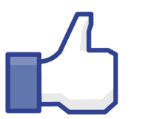 * Difficulty is relative for each individual cohort of students
Differentiated item difficulty: Bloom’s taxonomy
Extended Ideas
Differentiated item difficulty: SOLO taxonomy
Related Ideas
Many Ideas
One Idea
No Idea
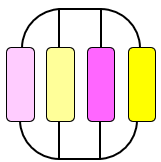 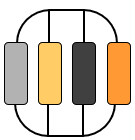 Prestructural
Unistructural
Multistructural
Relational
Extended Abstract
Quantitative Phase
Qualitative Phase
Adapted from: Hook , P & Tolhoek, 2017, Using SOLO Taxonomy to Think Like a Scientist, Essential Resources, Strawberry Hills, NSW.
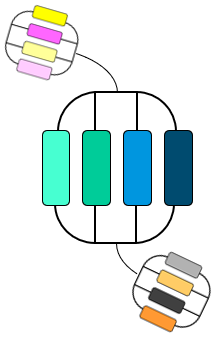 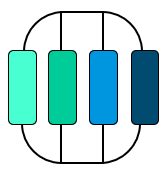 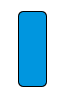 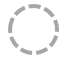 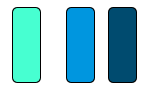 Advice: Annotations of at least two practical activities from a practical logbook
Teachers should determine: 
which activities and investigations are undertaken for the outcome 
how many of these activities and investigations should be annotated for the assessment task 
whether the activities and investigations which are to be annotated for the assessment task are student-selected or teacher-selected
whether to provide a set of guiding questions to assist student annotations or whether to allow students to make their own annotations based on a general question related to a specific aspect of the relevant area of study
when the annotations are to be completed, for example, immediately after each practical activity or investigation, after a series of activities and investigations, or in a block at the end of the area of study.
Advice: Report of a student investigation
The undertaking of the actual practical work does not form part of the SAC task, and should not be diarised by students as “Physics SAC”…the assessment task is solely the ‘report’
A ‘report’ can take multiple forms e.g. writing a full practical report, scaffolded report form for students to complete, an oral presentation…
The assessment task should not include any attached ‘other questions’ such as past VCAA examination questions…the task would then not be valid.
Advice: Data analysis
Primary and/or secondary data may be used in data analysis tasks
Students should organise, present and interpret data as part of the task
Teachers may use student-generated data from experiments or collated primary data from a class, across different classes within a school, or across different schools to devise assessment tasks. 
Secondary data may be accessed through a variety of print and electronic resources. 
The task may involve students analysing a set of raw data or analysing data presented within a physics context.
Advice: Media analysis/response – assessing ‘science literacy’ and ‘scientific literacy’ in VCE Physics
Perform a ‘readability’ test on the text/ take into account your students’ literacy levels – simplify/edit text to suit (students should not be spending a major part of the task reading)
Allocate ‘reading time’ to the task
Unpack ‘inquiry’ aspects of the article, for example, ask students to:
write a ‘methodology’ for the research undertaken
identify results that would (a) support; and (b) not support the hypothesis and/or investigation question
critique the research in terms of sample size/ methodology etc
draw a graph or other representation of the research results (or likely research results if data is not provided in the media article) 
propose further research (with or without a methodology) that could be undertaken
discuss research validity, reproducibility.
Advice: Reflective learning journal or blog: adapting an existing task
Smaller tasks/questions addressed over a period of time, including feedback
Particularly suitable for formative as well as summative purposes 
Can relate to key knowledge and/or key science skills
The VCE Chemistry Advice for teachers includes an example of an assessment task developed as a learning journal/blog: ‘Are biofuels green?’. Consider how this advice can be adapted to explore a relevant physics issue.
Advice: Reflective learning journal or blog: graphs
Conduct a class experiment that involves individual data generation that can be collated into class results 
Students given 10 minutes in class to graph class results  (individual student graph is assessed using a pre-published rubric)
Teacher selects a de-identified, modified student work sample of a graph and presents to all students – students given 15 minutes to comment on/ re-draw graph  (individual student evaluations and re-drawn graphs are assessed using a pre-published rubric)
Class discussion of graphs (formative teaching/learning)
Individual students given 25 minutes to re-draw their initial graphs and to justify ‘Top 3 handy hints for graph construction’ (individually assessed using a pre-published rubric)
Production Checklist
When developing compliant, engaging and rigorous tasks:
CHECK:
Is assessment appropriate and understandable for the student cohort?
Is wording/language clear and appropriate for VCE students?
Do tasks reflect terminology in the study design?
Are the key knowledge, key skills and outcome statements assessed in appropriate depth?
Does the content and context of the task provide opportunity for highest levels of performance?
[Speaker Notes: VCE assessment will be valid. This means that it will enable judgments to be made about demonstration of the outcomes and levels of achievement on assessment tasks fairly, in a balanced way and without adverse effects on the curriculum or for the education system. The overarching concept of validity is elaborated as follows [VRQA Standards 2, 3]. 

VCE assessment should be fair and reasonable Assessment should be acceptable to stakeholders – including students, schools, government and the community. The system for assessing the progress and achievement of students must be accessible, effective, equitable, reasonable and transparent. The curriculum content to be assessed must be explicitly described to teachers in each study design and related VCAA documents. Assessment instruments should not assess learning that is outside the scope of a study design. Each assessment instrument (for example, examination, assignment, test, project, practical, oral, performance, portfolio, presentation or observational schedule) should give students clear instructions. It should be administered under conditions (degree of supervision, access to resources, notice and duration) that are substantially the same for all students undertaking that assessment. Authentication and school moderation of assessment and the processes of external review and statistical moderation are to ensure that assessment results are fair and comparable across the student cohort for that study [VRQA Standard 2]. 

VCE assessment should be equitable Assessment instruments should neither privilege nor disadvantage certain groups of students or exclude others on the basis of gender, culture, linguistic background, physical disability, socioeconomic status and geographical location. Assessment instruments should be designed so that, under the same or similar conditions, they provide consistent information about student performance. This may be the case when, for example, alternatives are offered at the same time for assessment of an outcome (which could be based on a choice of context) or at a different time due to a student’s absence.]
Production Checklist
When developing compliant, engaging and rigorous tasks:
CHECK:
Is the minimal amount of reading required?
Are stimulus materials and other information placed close to the item?
Are stimulus materials, if included, required to answer the item? (If no, remove stimulus or re-design item)
Are a range of cognitive levels required across items? (Use a taxonomy to guide development e.g. Blooms/SOLO)
Can the typical student in the cohort finish the SAC task in the time available?
[Speaker Notes: VCE assessment will be valid. This means that it will enable judgments to be made about demonstration of the outcomes and levels of achievement on assessment tasks fairly, in a balanced way and without adverse effects on the curriculum or for the education system. The overarching concept of validity is elaborated as follows [VRQA Standards 2, 3]. 

VCE assessment should be fair and reasonable Assessment should be acceptable to stakeholders – including students, schools, government and the community. The system for assessing the progress and achievement of students must be accessible, effective, equitable, reasonable and transparent. The curriculum content to be assessed must be explicitly described to teachers in each study design and related VCAA documents. Assessment instruments should not assess learning that is outside the scope of a study design. Each assessment instrument (for example, examination, assignment, test, project, practical, oral, performance, portfolio, presentation or observational schedule) should give students clear instructions. It should be administered under conditions (degree of supervision, access to resources, notice and duration) that are substantially the same for all students undertaking that assessment. Authentication and school moderation of assessment and the processes of external review and statistical moderation are to ensure that assessment results are fair and comparable across the student cohort for that study [VRQA Standard 2]. 

VCE assessment should be equitable Assessment instruments should neither privilege nor disadvantage certain groups of students or exclude others on the basis of gender, culture, linguistic background, physical disability, socioeconomic status and geographical location. Assessment instruments should be designed so that, under the same or similar conditions, they provide consistent information about student performance. This may be the case when, for example, alternatives are offered at the same time for assessment of an outcome (which could be based on a choice of context) or at a different time due to a student’s absence.]
Production Checklist
Once you have developed a compliant, engaging and 
rigorous task:
Ensure marks are clearly allocated and identified
Ensure marks add up to the identified total 
Ensure mark allocation corresponds to question difficulty
Ensure task reflects and assesses key knowledge and key skills
Check spelling, expression, syntax: would it make sense to a VCE student?
Validate assessment with another teacher
[Speaker Notes: VCE assessment will be valid. This means that it will enable judgments to be made about demonstration of the outcomes and levels of achievement on assessment tasks fairly, in a balanced way and without adverse effects on the curriculum or for the education system. The overarching concept of validity is elaborated as follows [VRQA Standards 2, 3]. 

VCE assessment should be fair and reasonable Assessment should be acceptable to stakeholders – including students, schools, government and the community. The system for assessing the progress and achievement of students must be accessible, effective, equitable, reasonable and transparent. The curriculum content to be assessed must be explicitly described to teachers in each study design and related VCAA documents. Assessment instruments should not assess learning that is outside the scope of a study design. Each assessment instrument (for example, examination, assignment, test, project, practical, oral, performance, portfolio, presentation or observational schedule) should give students clear instructions. It should be administered under conditions (degree of supervision, access to resources, notice and duration) that are substantially the same for all students undertaking that assessment. Authentication and school moderation of assessment and the processes of external review and statistical moderation are to ensure that assessment results are fair and comparable across the student cohort for that study [VRQA Standard 2]. 

VCE assessment should be equitable Assessment instruments should neither privilege nor disadvantage certain groups of students or exclude others on the basis of gender, culture, linguistic background, physical disability, socioeconomic status and geographical location. Assessment instruments should be designed so that, under the same or similar conditions, they provide consistent information about student performance. This may be the case when, for example, alternatives are offered at the same time for assessment of an outcome (which could be based on a choice of context) or at a different time due to a student’s absence.]
Other audit considerations
Student practical investigations
As a guide, between 3½ and 5 hours of class time should be devoted to student practical work and investigations for each of Areas of Study 1 and 2
Student practical work should include hands-on activities such as experiments, simulations, modelling… teacher demonstrations should be limited
Recommendation: Ideally, at least one practical activity should be developed for each 
sub-section in an Area of study
Authentication
Teachers must ensure that student work submitted for assessment is their own
Most work for assessment should be done in class
Assessment undertaken across periods of time or outside of class time must be monitored: 
student’s progress recorded through to completion 
student work is regularly sighted 
records are kept by the teacher
Authentication Record for School-based Assessment form is used by students (available from VASS).
[Speaker Notes: Why is it important to be able to authenticate student work? To ensure a level playing field for all students undertaking the VCE it is important to make sure that all student work is their own. 

VCE and VCAL handbook – pages 76-77 and page 85
At your tables, discuss each of the following scenarios to identify strategies that could be used to authenticate student work]
Out-of-class SAC task preparation: student-designed practical investigation
Scenario: 
In all VCE sciences, Unit 4 Area of study 3 students are required to design and undertake their own practical investigations. If I allow them time to research their own topics of interest at home, how can I ensure that they don’t reproduce someone else’s practical investigation?

Discussion: 
What authentication issues could arise from this task?
How would you manage these authentication issues?
Some authentication strategies for designing investigations
Allow students to use external methodologies and/or methods of investigation for their own experiment, but assess their capacity to design an extension to an experiment completed in class
Assess students’ capacity to evaluate experimental design/  methodology/ method of a provided, flawed experimental design prior to them undertaking their own investigation
Assess design capacity at the end of the investigation task using an unfamiliar investigation as a stimulus
Tasks developed collaboratively between teachers
Can be useful to work with other teachers to develop assessment tasks – this may include teachers at other schools or through small school partnerships
All tasks developed collaboratively must then undergo further modifications so that each SAC task is unique to each individual school and cohort of students
Can be the same SAC task for small school partnerships if conducted on the same day/time (same procedures as for multiple classes in same school apply)
Cross-marking/moderation
Cross-marking and moderation is an important aspect of the School-based Assessment process. 

Schools should ensure that appropriate moderation and/or cross-marking procedures are in place at their school.

These procedures allow for adjustment of marking schemes/criteria based on actual student performance as well as ensuring consistency and appropriate ranking of students when there are multiple classes.
Statistical Moderation
The VCAA has produced three short videos to help understand how statistical moderation occurs 
What is a study score? 
How do you calculate a study score?
Study score examples
https://www.vcaa.vic.edu.au/assessment/results/Pages/StudyScoreVideos.aspx
Also refer to the VCE and VCAL Administrative Handbook 2020 pp 110-111 and the Statistical Moderation page of the VCAA website
Multiple classes and partnerships
Discussion: 
How do you manage authentication for:
multiple classes in a single VCE study?
a partnership with another school?
Some strategies for managing multiple classes
Timetable all classes to sit for a SAC task at the same time
Timetable classes to sit for a SAC task within a short timeframe (for example, before and after recess)
Change the parameters within the SAC task 
Offer different contexts for each class within the same task type
Retention of work completed for assessment
The decision to return School-based assessments to students rest with each individual school. Schools should have an agreed process in relation to the retention of work completed for assessment.
Schools should advise students that they need to retain work completed for assessment until the end of the academic year in which the work was undertaken. 
Schools may wish to supervise the storage of student work for this purpose, but it is not required.
As part of the audit process, schools should have access to work completed for assessment until the end of the year in which the work was undertaken.
Refer to the VCE and VCAL Administrative Handbook 2020 p.49
[Speaker Notes: All students have the opportunity to redeem an ‘N’. The VCE handbook states the following:
Redeeming outcomes: submitting further evidence for satisfactory completion
If, in the judgment of the teacher, work submitted by a student does not meet the required standard for satisfactory completion, the teacher may consider other work relating to outcomes undertaken and submitted by the student for the unit. This work may include class work, homework, additional tasks or discussions with the student that demonstrate their understanding of the outcome. The school may decide to delay the decision about satisfactory completion to allow a student to complete or submit further work.
A student may only submit further evidence, or resubmit a School-based Assessment for reconsideration, to redeem an S for the outcome. Students may not resubmit to improve a School-based Assessment score.]
Redemption of an outcome
Remember that the decision about completion of an outcome is distinct from the assessment of levels of achievement in School-assessed Coursework.
Students can redeem a result of an outcome from an N to an S. 
While their score on SAC tasks for the Outcome remains the same, they can still meet the Outcome by submitting other work for consideration.
This work may include class work, homework, additional tasks or discussions between the teacher and student to demonstrate a student’s understanding
Refer to the VCE and VCAL Administrative Handbook 2020 p.73
[Speaker Notes: All students have the opportunity to redeem an ‘N’. The VCE handbook states the following:
Redeeming outcomes: submitting further evidence for satisfactory completion
If, in the judgment of the teacher, work submitted by a student does not meet the required standard for satisfactory completion, the teacher may consider other work relating to outcomes undertaken and submitted by the student for the unit. This work may include class work, homework, additional tasks or discussions with the student that demonstrate their understanding of the outcome. The school may decide to delay the decision about satisfactory completion to allow a student to complete or submit further work.
A student may only submit further evidence, or resubmit a School-based Assessment for reconsideration, to redeem an S for the outcome. Students may not resubmit to improve a School-based Assessment score.]
Key Unit 3 resources
VCE and VCAL Administrative Handbook for the current year
VCE Assessment Principles
2016-2022 VCE Physics Study Design
assessment information relevant to the study and each outcome
VCE Physics Advice for teachers 
advice on construction and design of assessment tasks
advice about grading through sample performance descriptors 
VCE Physics School-based Assessment Report
VCE Physics Examination specifications and reports
VCAA Statistical moderation reports
School calendar and assessment policy
School teaching and learning program

https://www.vcaa.vic.edu.au/curriculum/vce/Pages/VCEPoliciesandGuidelines.aspx
[Speaker Notes: Performance Descriptors written generally for a specific outcome.
 
Can therefore be applied to different individual tasks assessing a particular outcome. 

VCAA performance descriptors are NOT mandated.

Teachers should be accessing and using their statistical moderation reports to inform their teaching and learning program and the development of assessment tasks.]
Questions
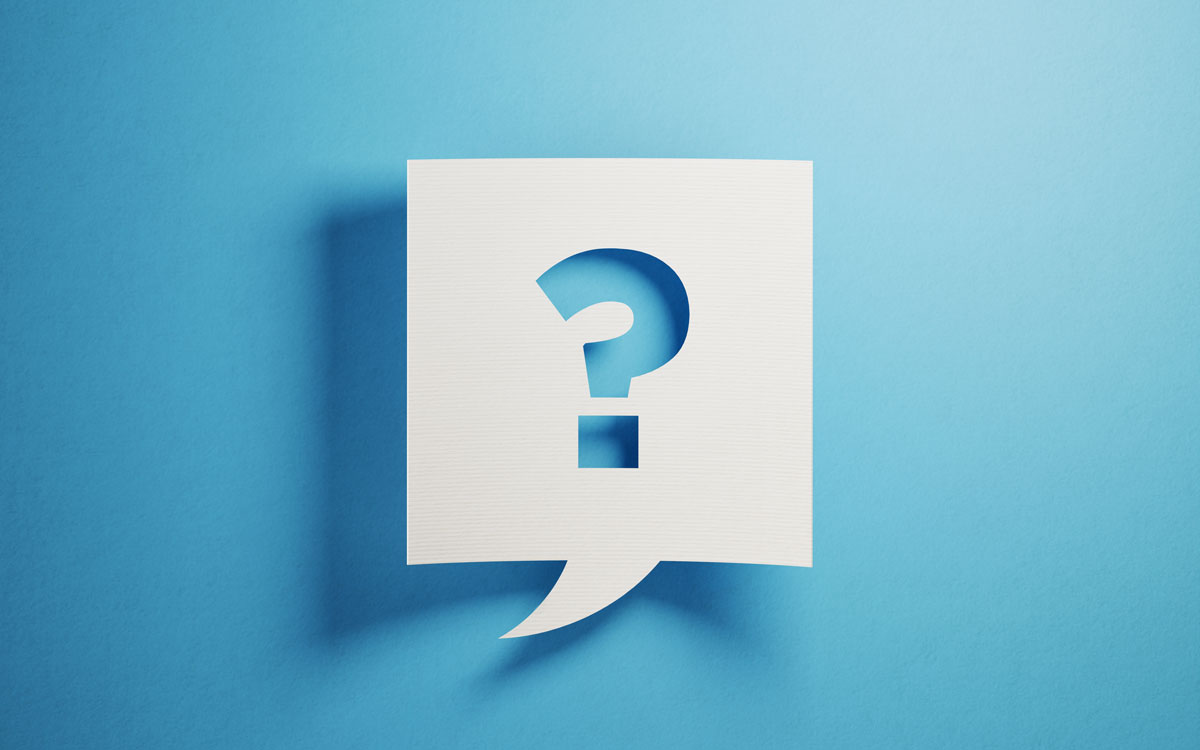 Contact
Maria James
Curriculum Manager, Science 
03 9032 1722
james.maria.m@edumail.vic.gov.au